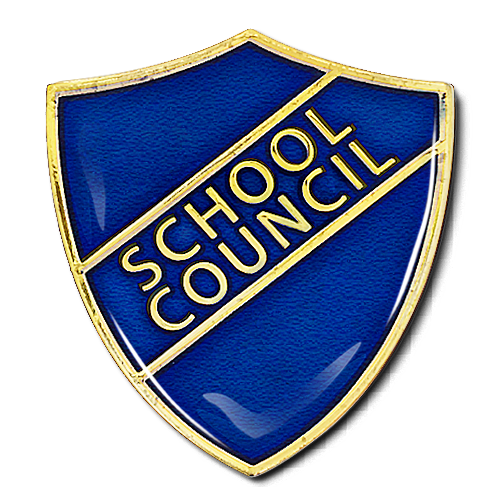 School Council Meeting
Friday 14th February2025
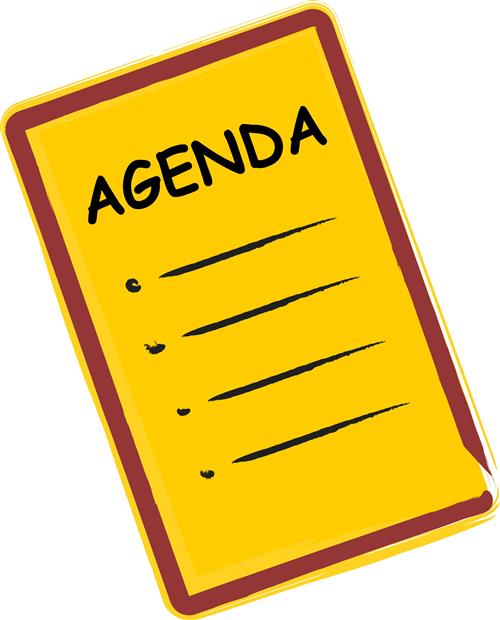 Reading for Pleasure
Review outdoor play
Reading for Pleasure
Currently not all teachers prioritise end of day reading
The school to plan regular trips to the library
Opening the library at lunch time

Question to ask peers:
If the school were to open the library at lunch time, how would we manage that?
Review of outdoor play.
Ms Gadhia to work with School Council to review outdoor play/provision. 
Once the review has taken place, analyse the outcome to understand what is going well and what needs further improvement.
Following on from this, School Council to work with Mr C (P.E Lead) and Mrs Pindolia (PSHE Lead) to improve provision.